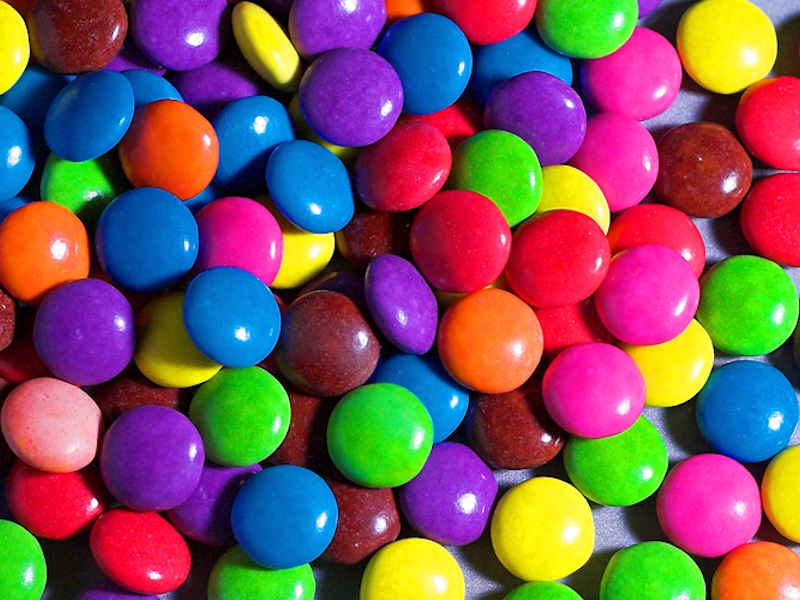 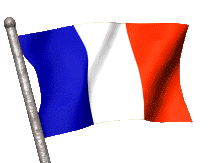 BONBONS DE FRANCE
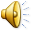 Je vous présente une ville essayez de deviner la friandise originaire de celle-ci.
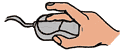 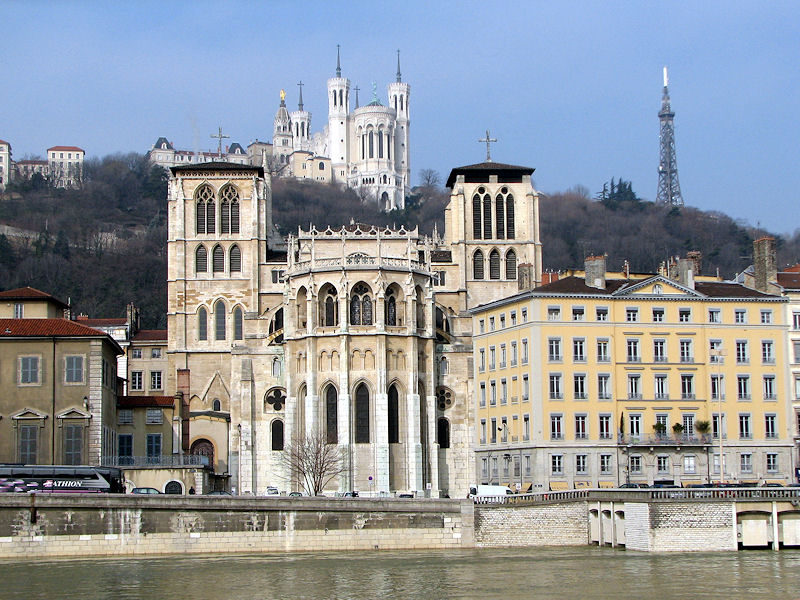 Lyon
(Rhône)
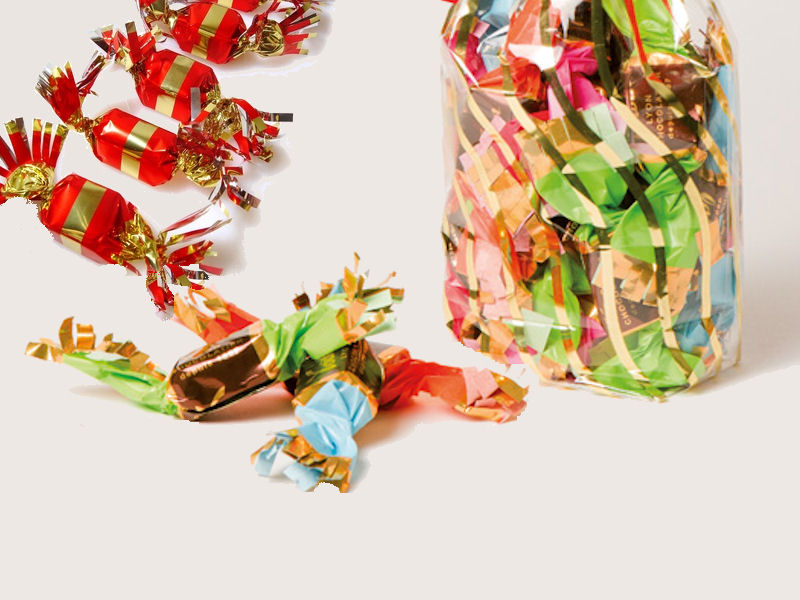 Les papillotes
En l'An 1790, Le pâtissier Sieur Papillot tenait une boutique à Lyon.
Son apprenti était amoureux d'une jeune Lyonnaise et pour correspondre avec sa dulcinée, l'apprenti lui glissait, par le soupirail de la boutique, des chocolats en les enveloppant dans les billets doux qu’il lui écrivait. Constatant la disparition de ses friandises, Sieur Papillot soupçonna son commis, et s'aperçut qu'il était effectivement l'auteur du forfait. Le commis amoureux fut mis à la porte. Le pâtissier trouva l'idée bonne: il remplaça les mots doux par des histoires drôles et des rébus:  la papillote était née."
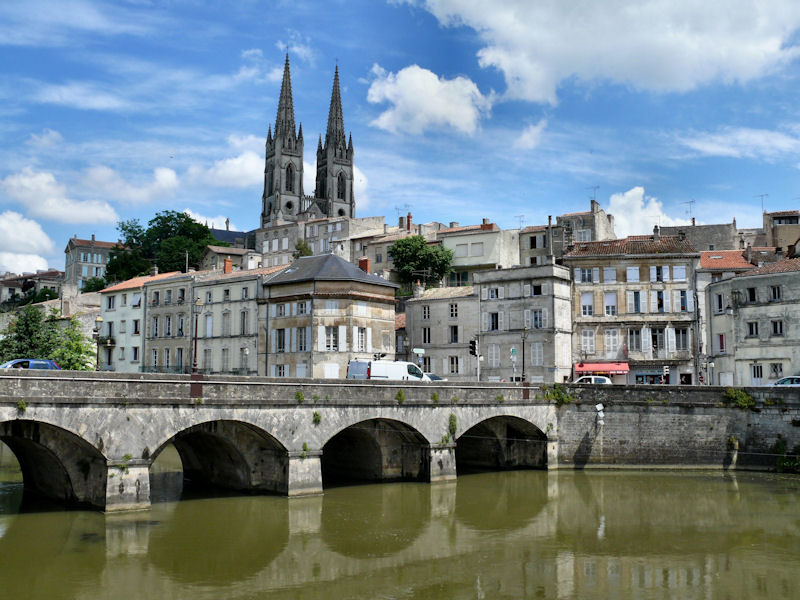 Niort
(Deux-Sèvres)
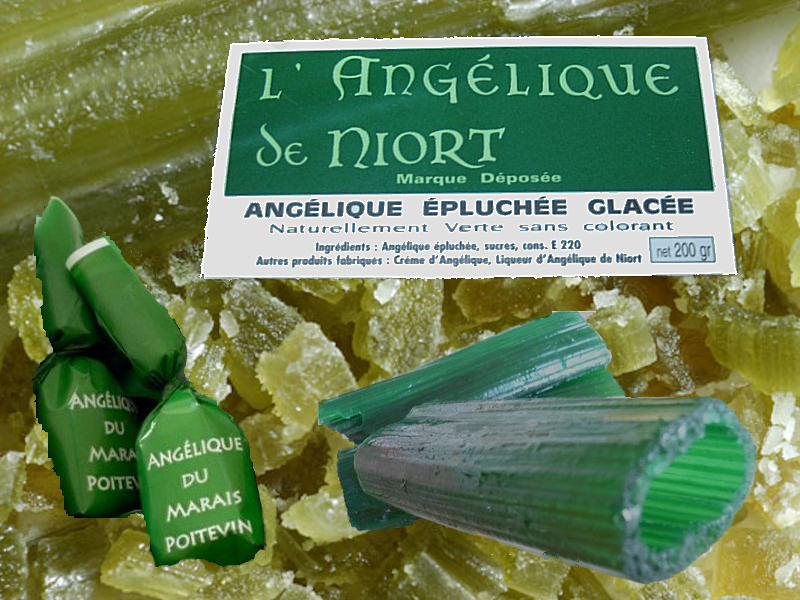 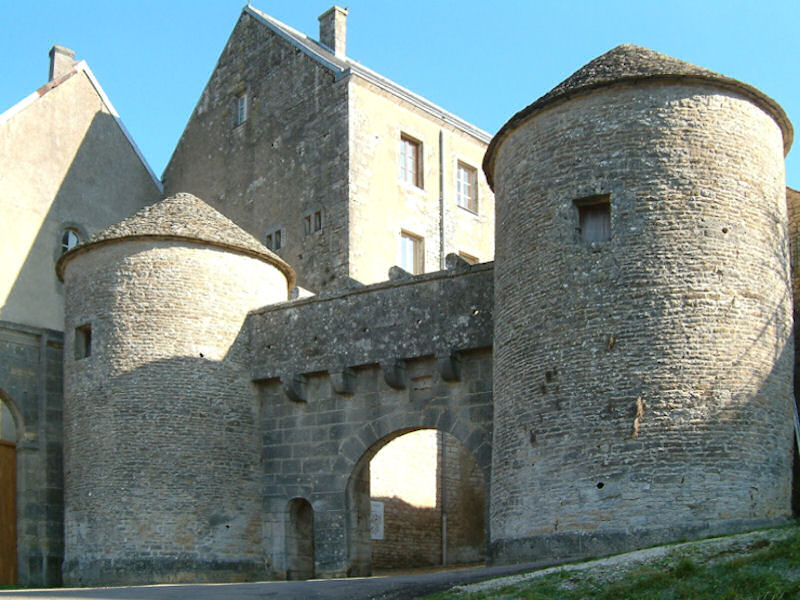 Flavigny- sur Ozerain
(Côte-d’Or)
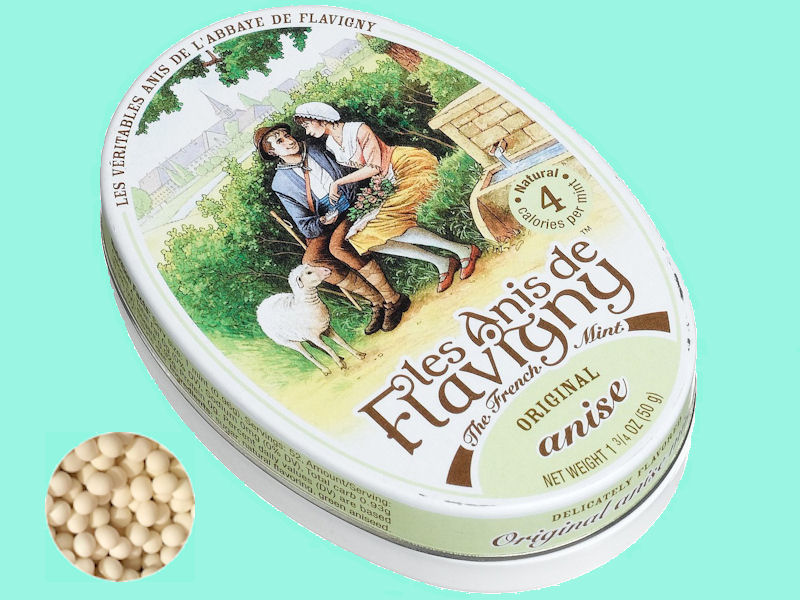 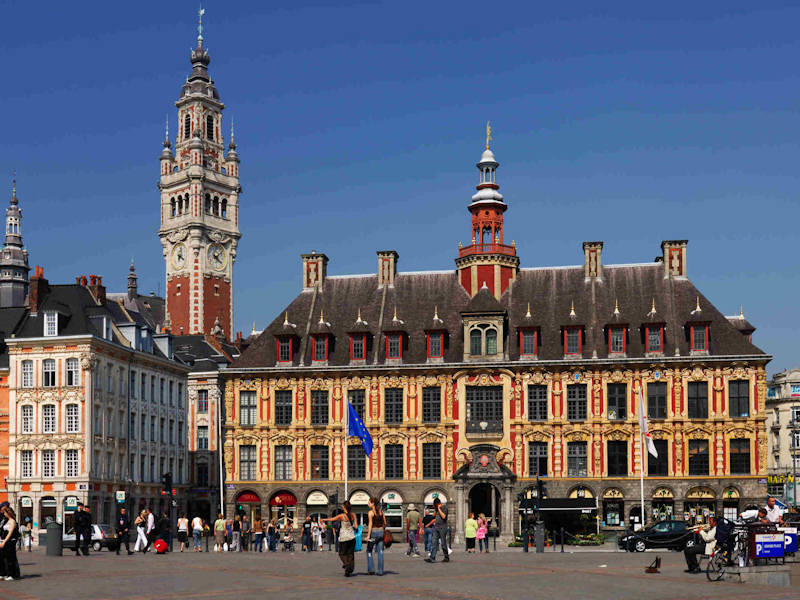 LILLE
Nord
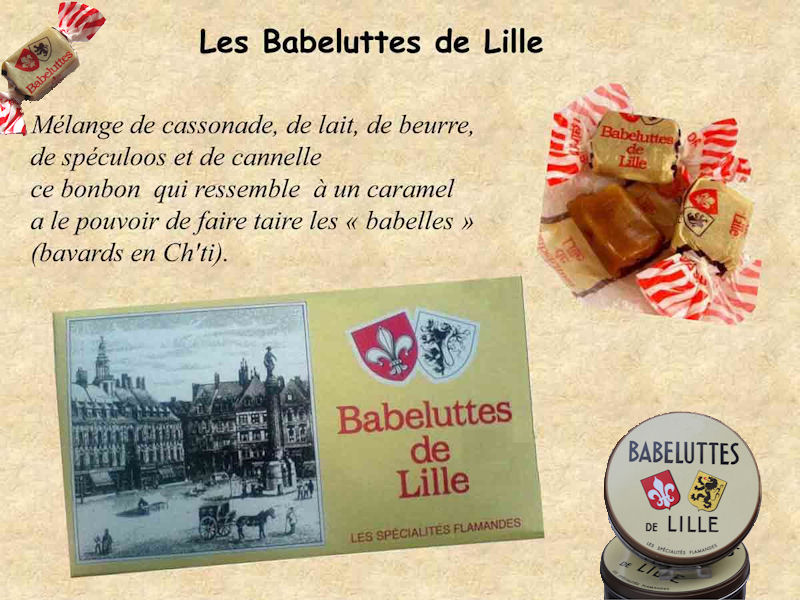 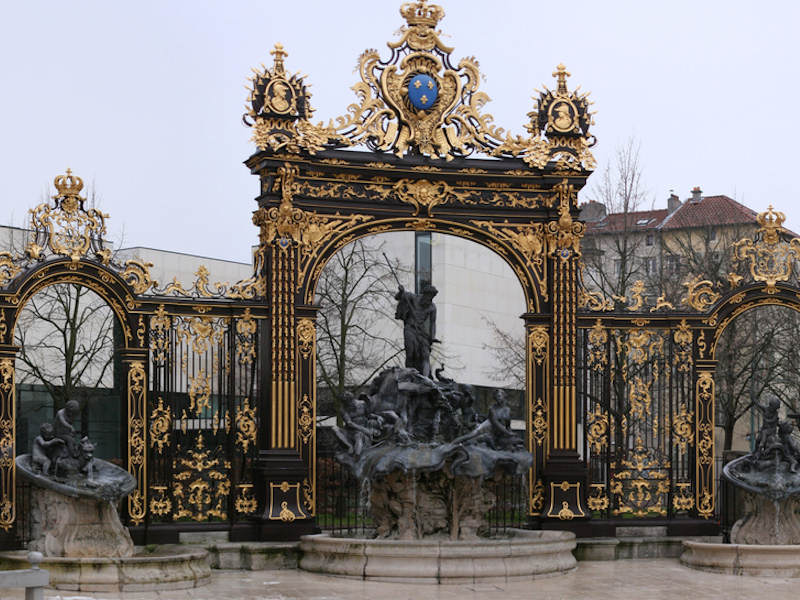 Nancy
(Meurthe-et-Moselle)
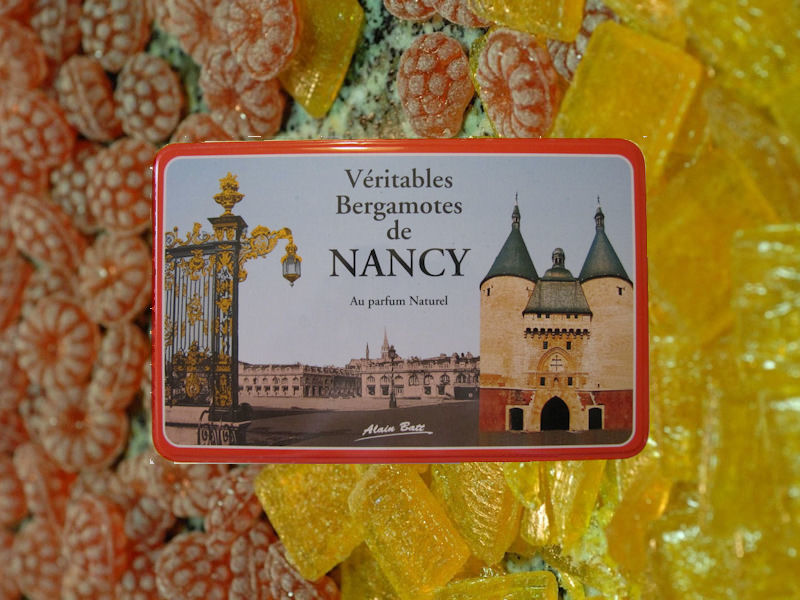 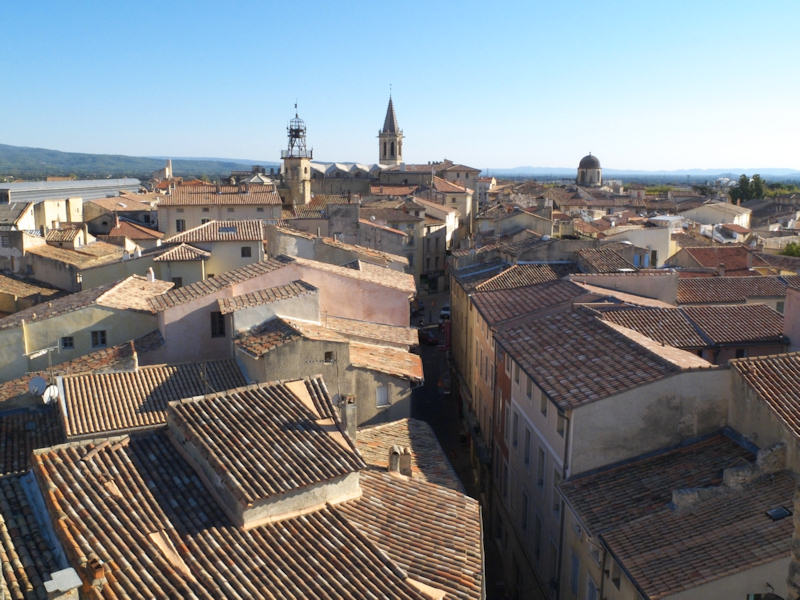 Carpentras
(Vaucluse)
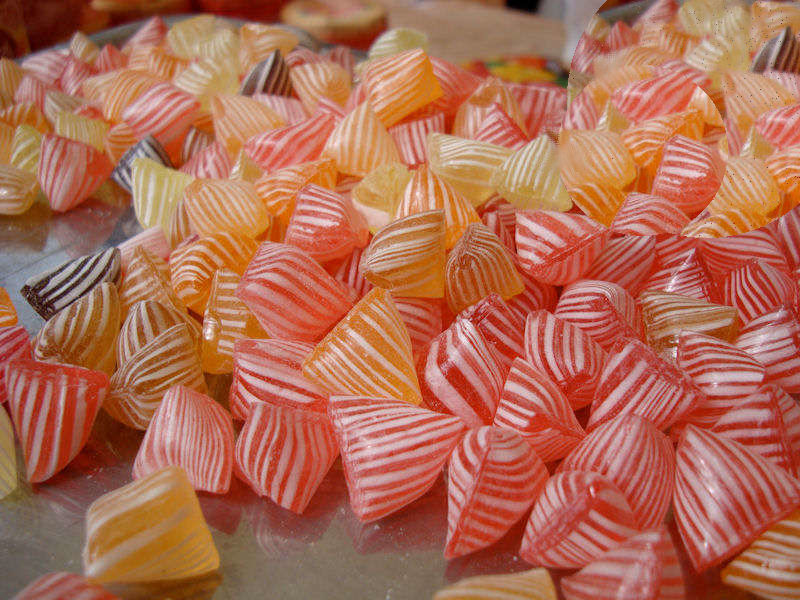 Les berlingots
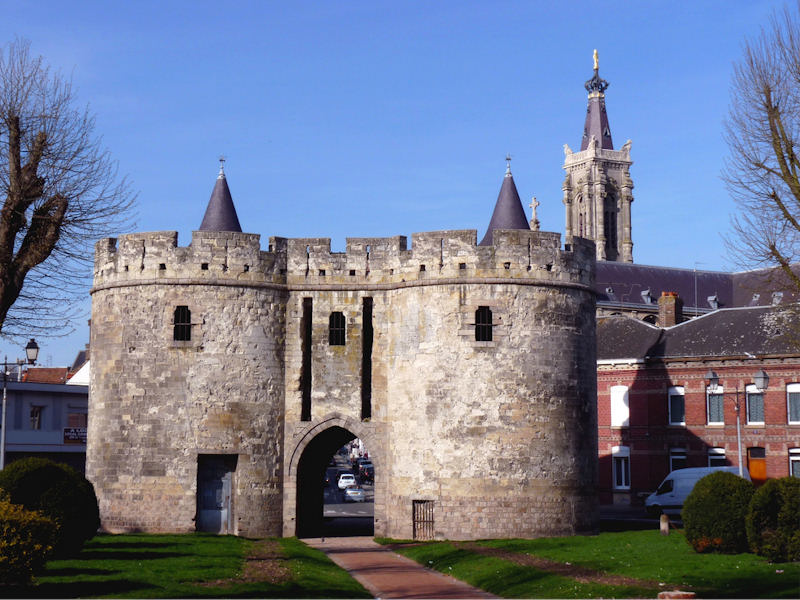 Cambrais
(Nord)
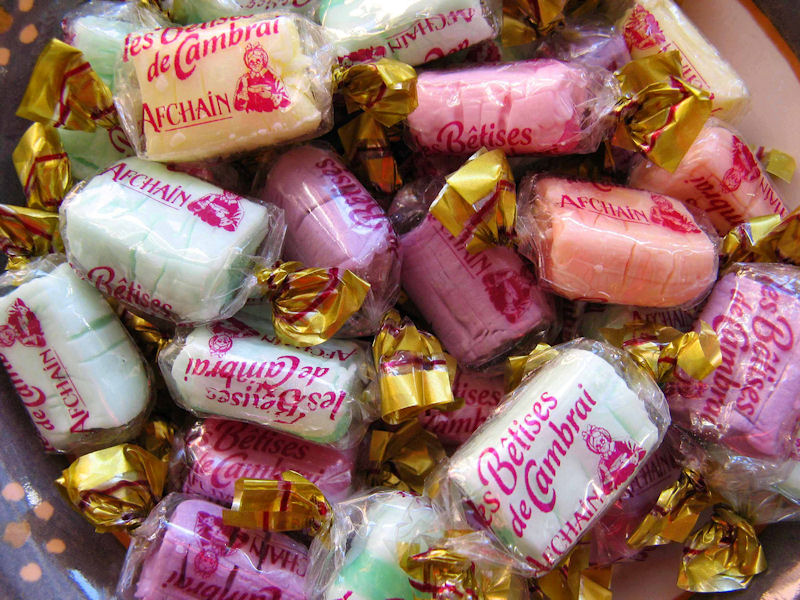 Les bêtises
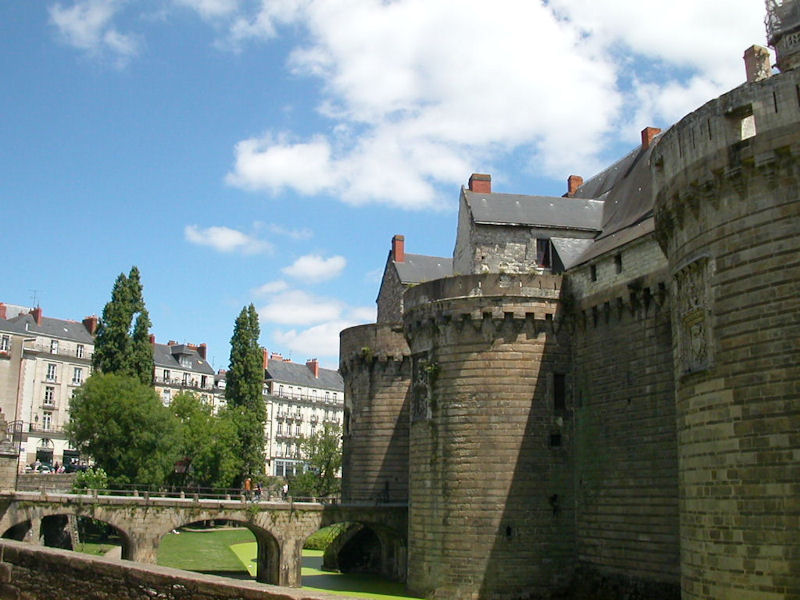 Nantes
(Loire-Atlantique)
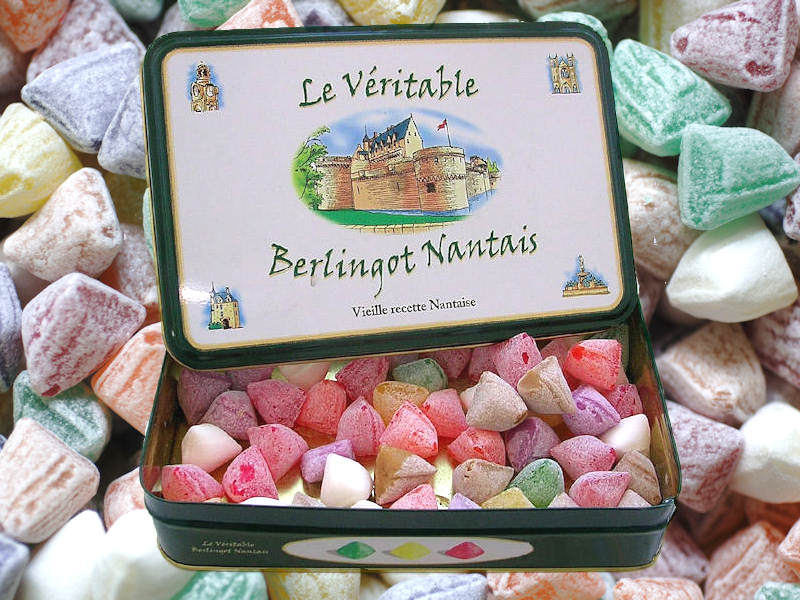 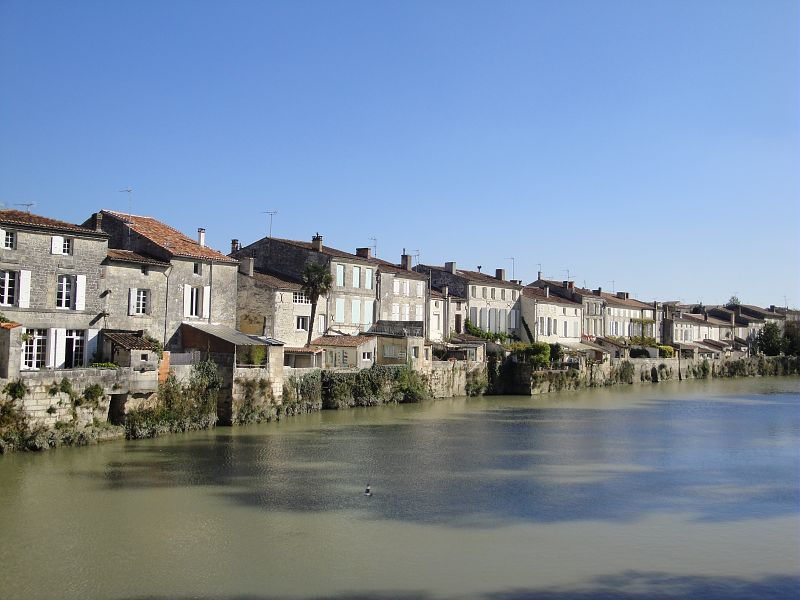 Saint-Jean-d’Angély
(Charente-Maritime
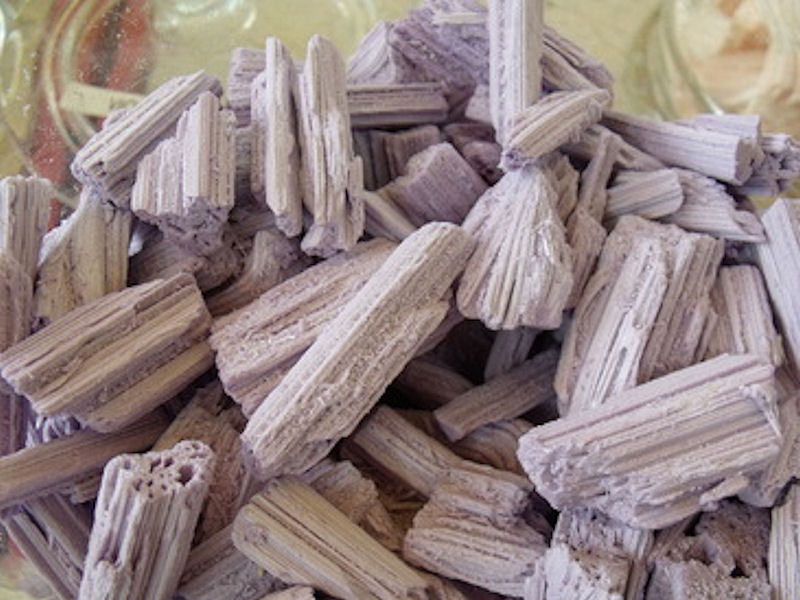 Le bois cassé
C'est un feuilletage de sucre aromatisé, que l'on obtient en étirant le sucre cuit de manière à emprisonner de l'air dedans ce qui laisse une impression de légèreté de par son côté aéré et feuilleté.
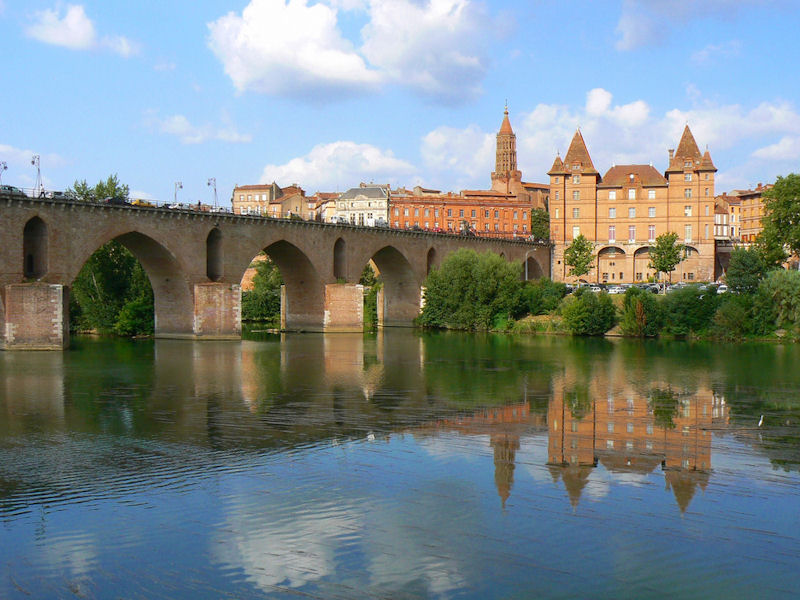 Montauban
(Tarn-et-Garonne)
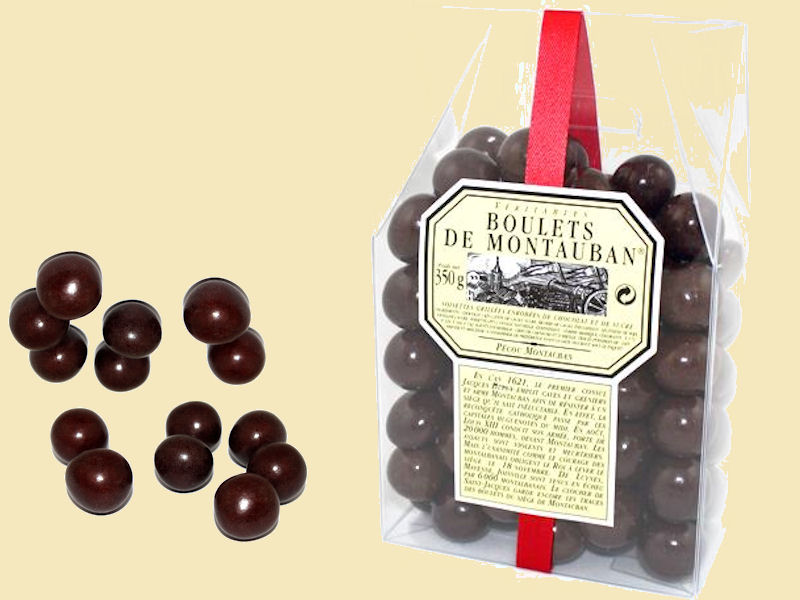 Pendant le siège de Montauban mené par Louis XIII, les canons du roi ont lancé des boulets par centaines sur la ville. Cette spécialité est un bonbon constitué d’une noisette enrobée de chocolat... et baptisé «boulet» en rapport avec le passé protestant de la ville.
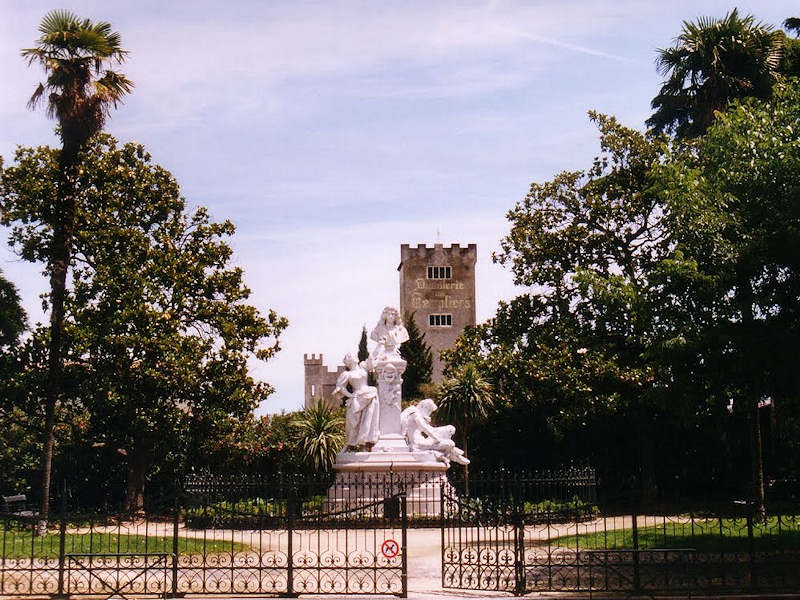 Pézenas
(Hérault)
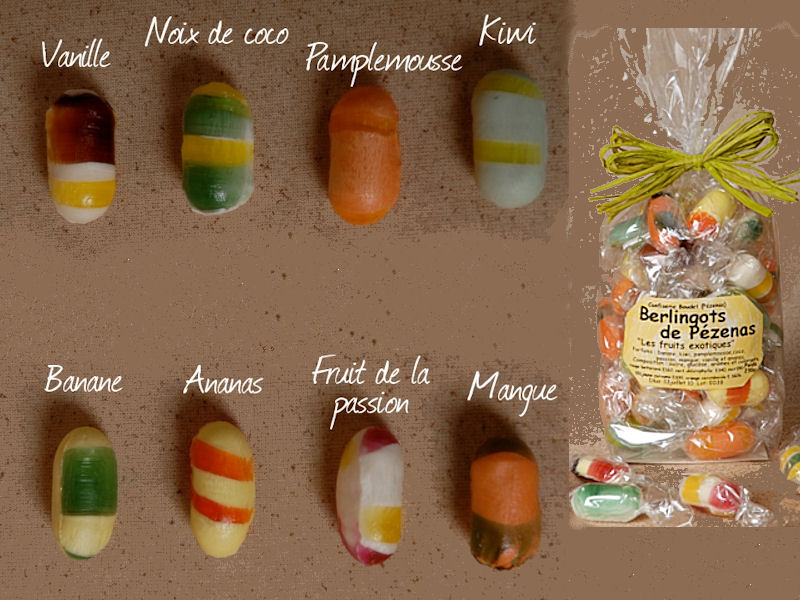 Les berlingots
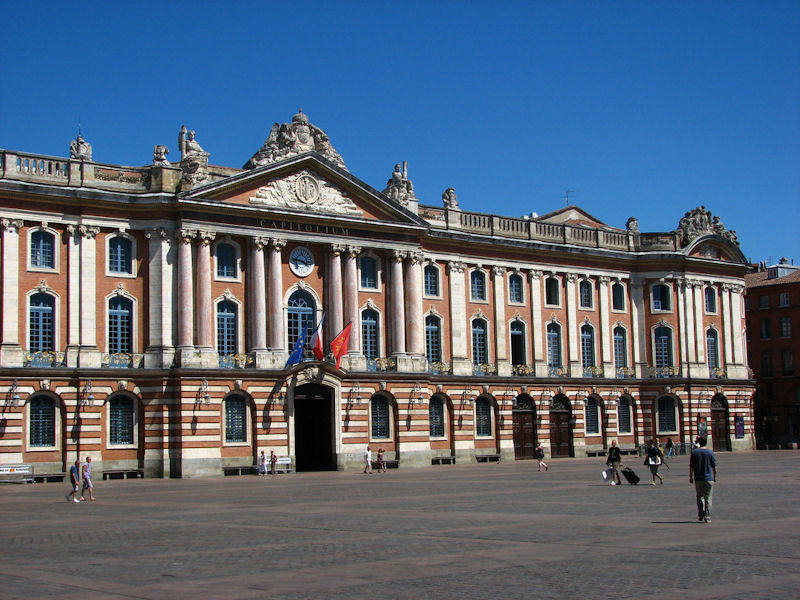 Toulouse
Haute-Garonne
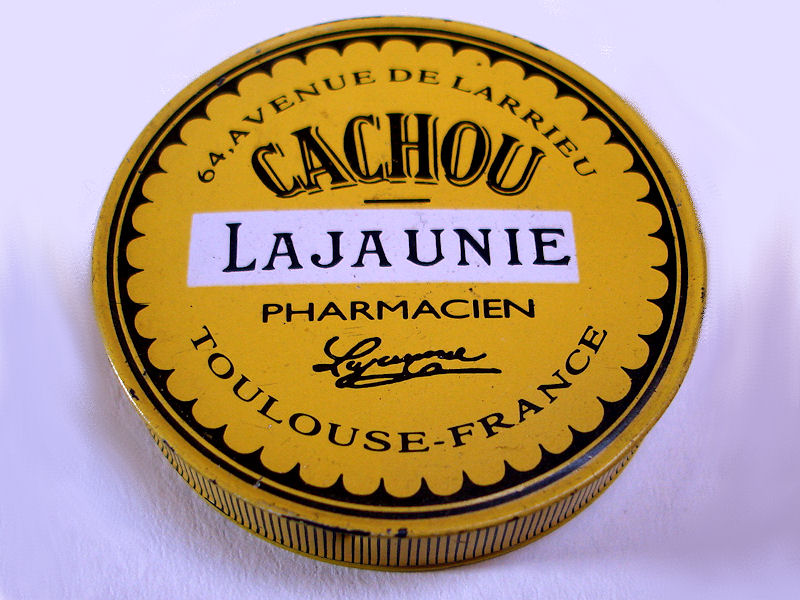 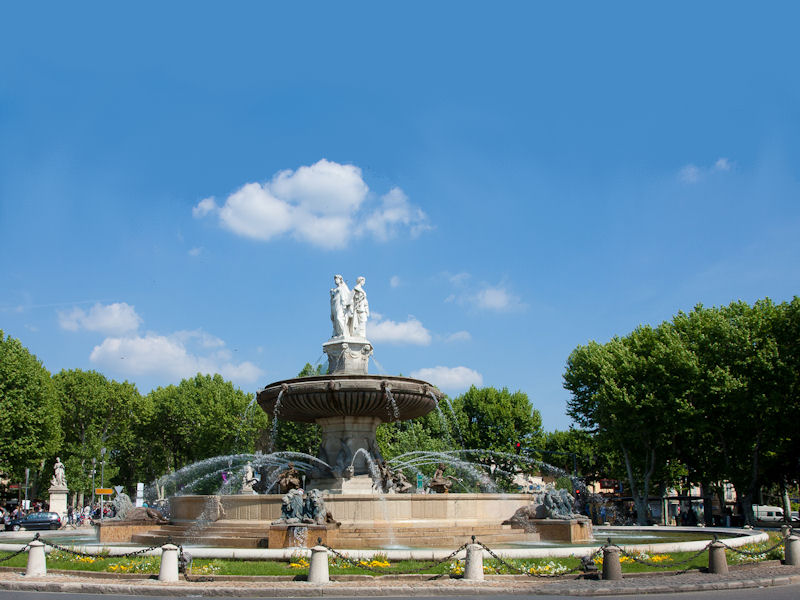 Aix-en-Provence
(Bouches-du-Rhône)
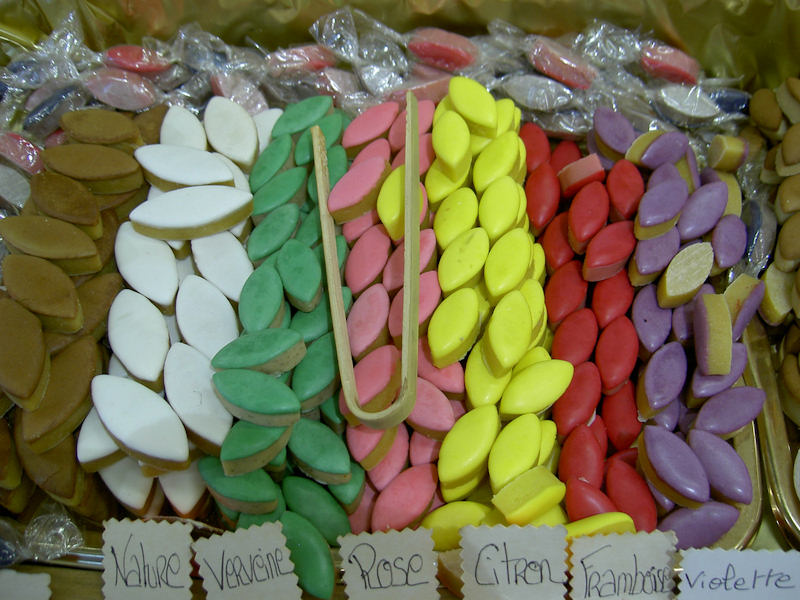 Les calissons
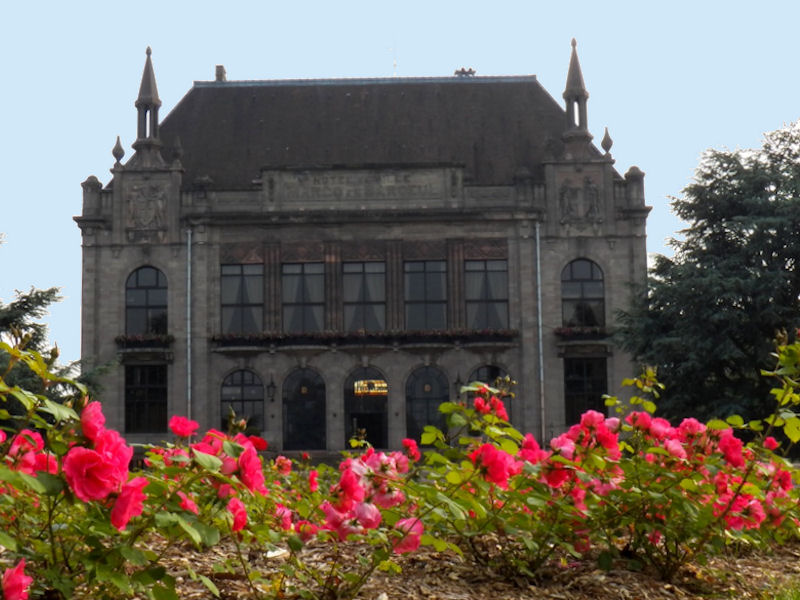 Marcq-en-Barœul
(Nord)
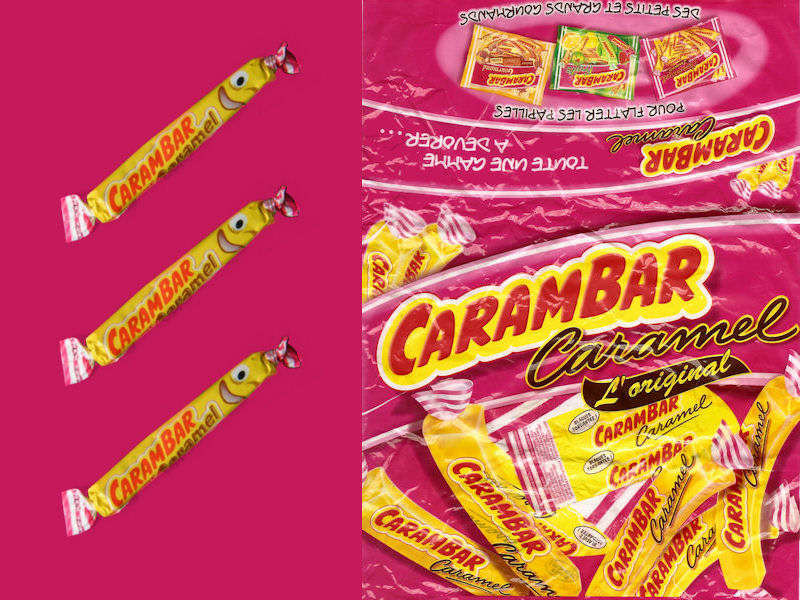 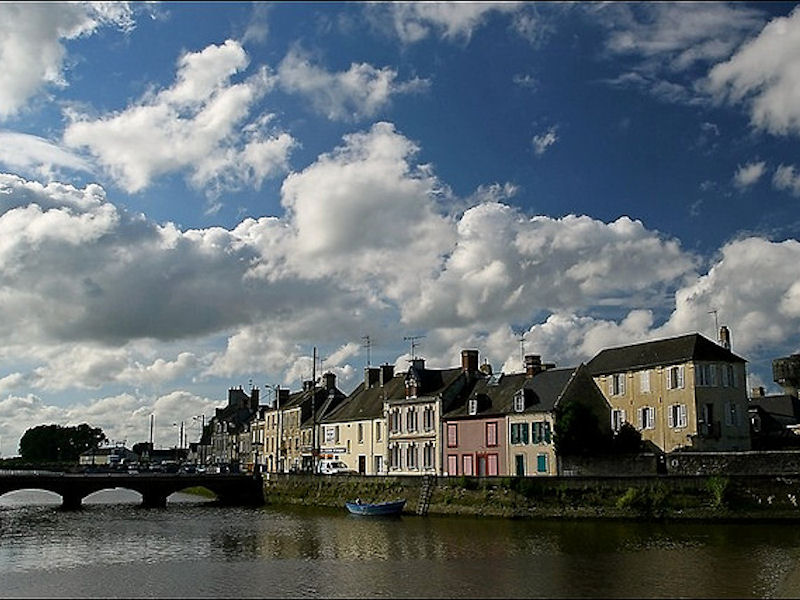 Isigny-sur-Mer
(Calvados)
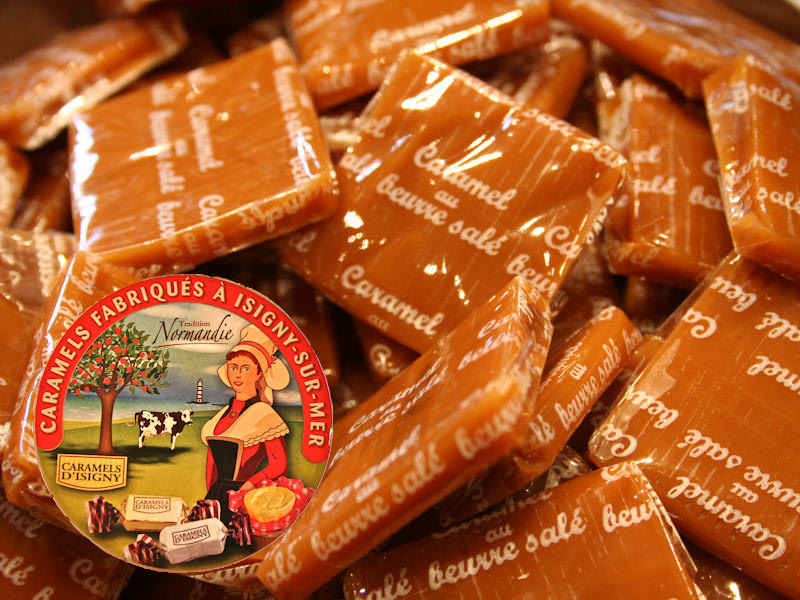 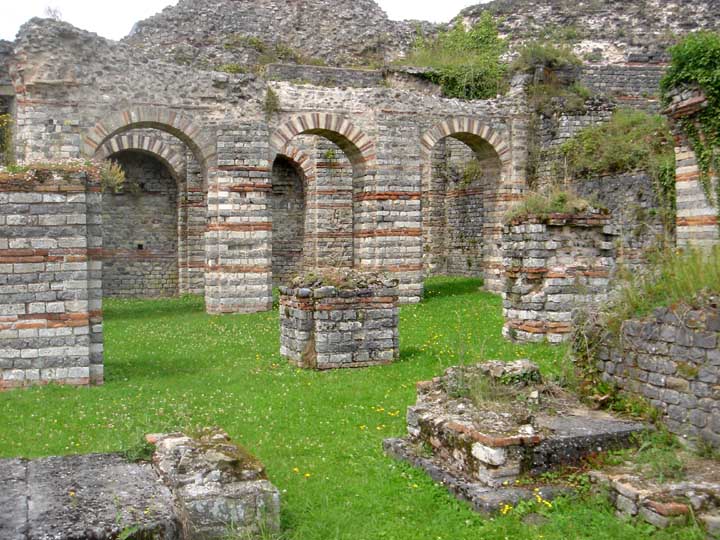 Bavay
(Nord)
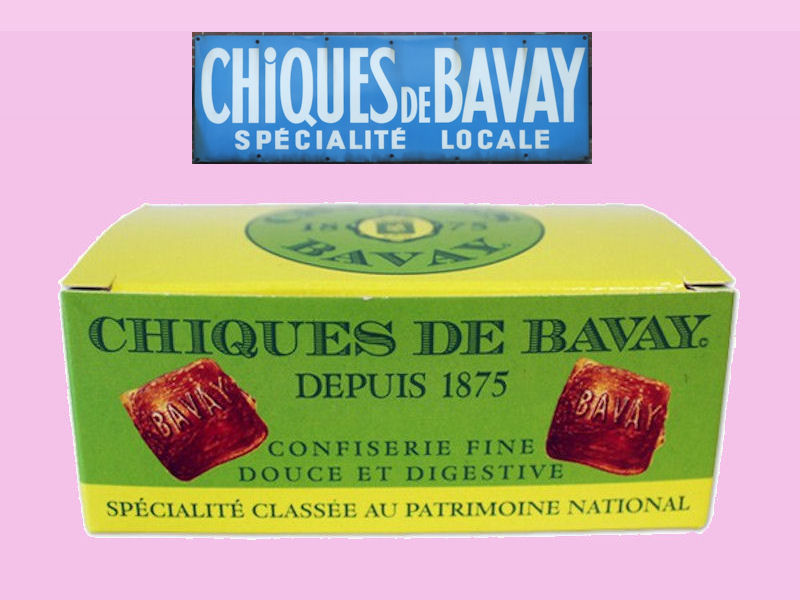 Fabriquées à base de sucre candi de betteraves il existe des parfums à la noisette, à la menthe
à la pomme, à la poire ou au café.
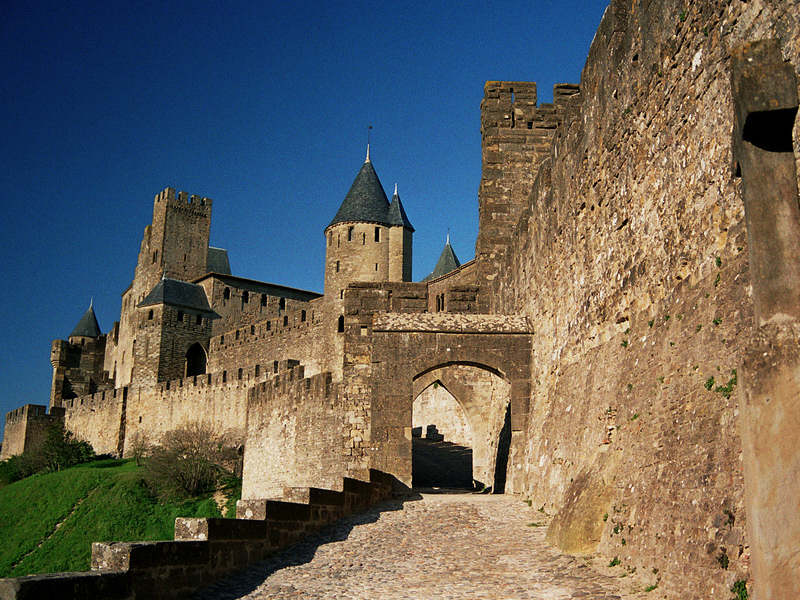 Carcassonne
(Aude)
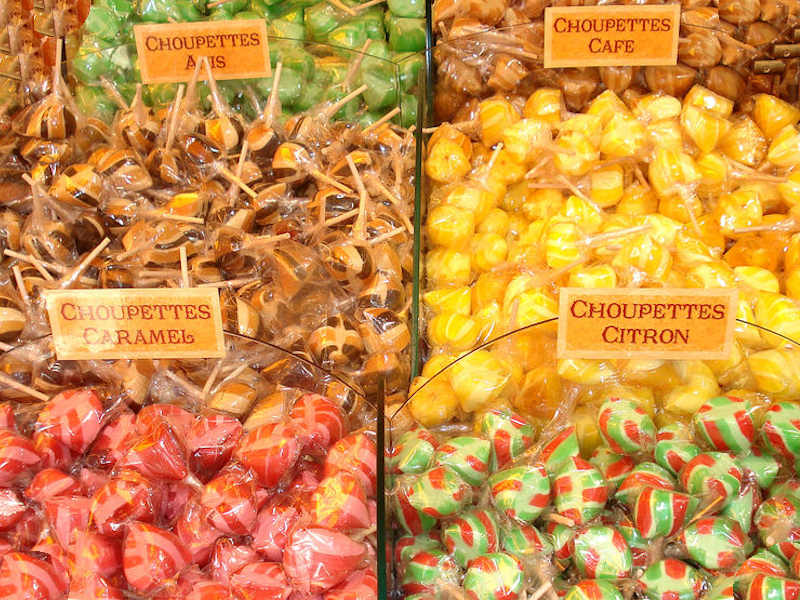 Les choupettes
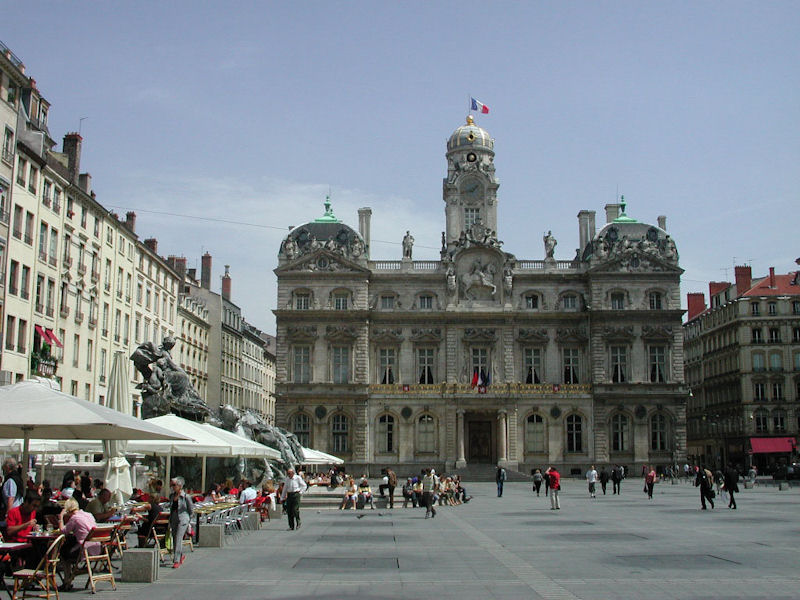 Lyon
(Rhône)
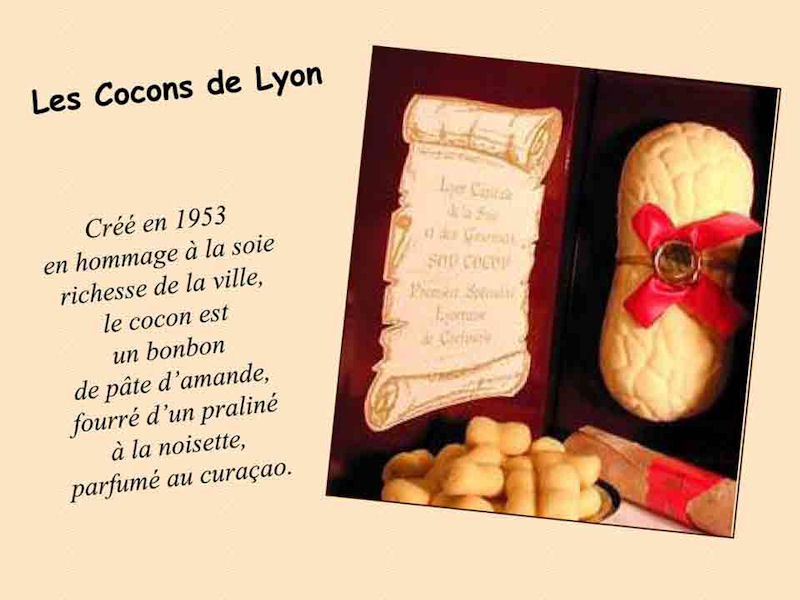 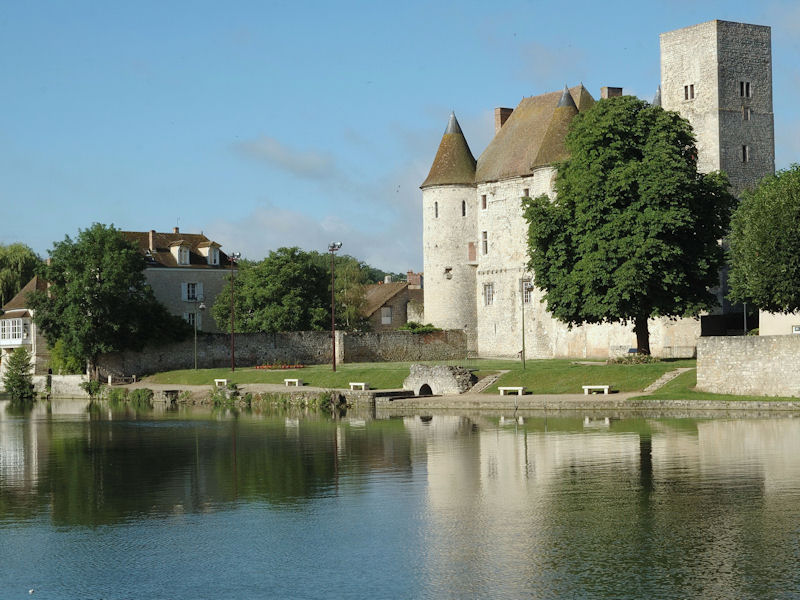 Nemours
(Seine-et-Marne)
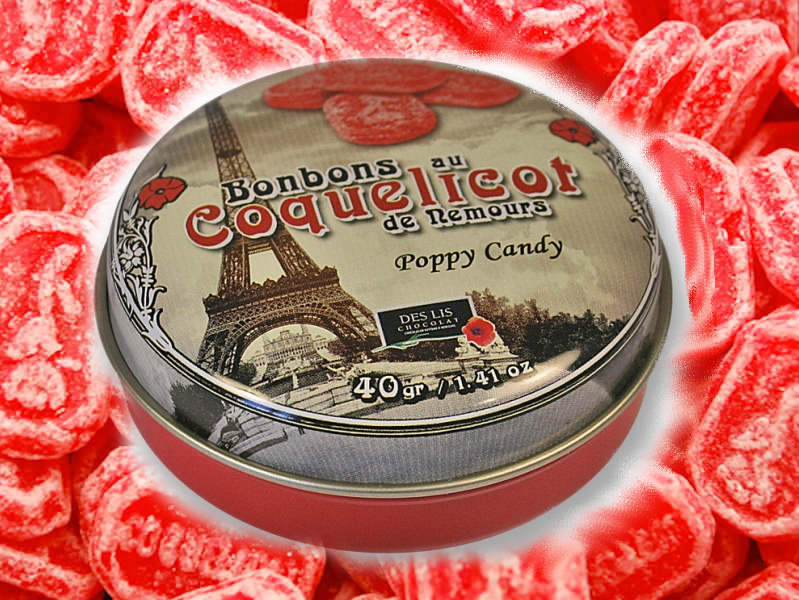 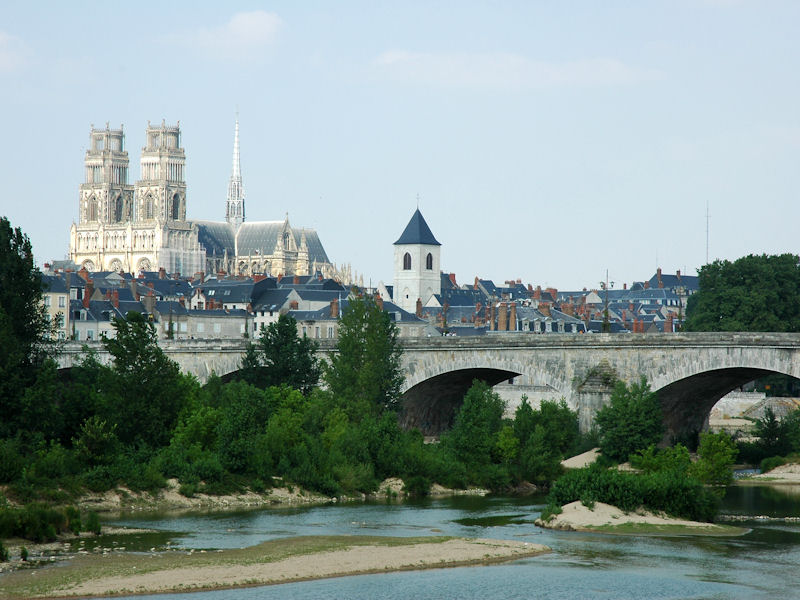 Orléans
(Loiret)
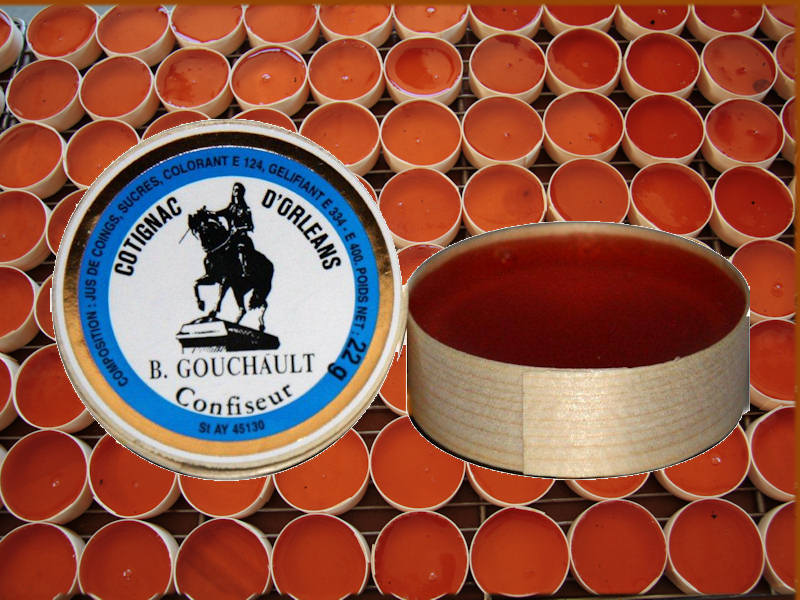 Le Cotignac est une sorte de Roudoudou.
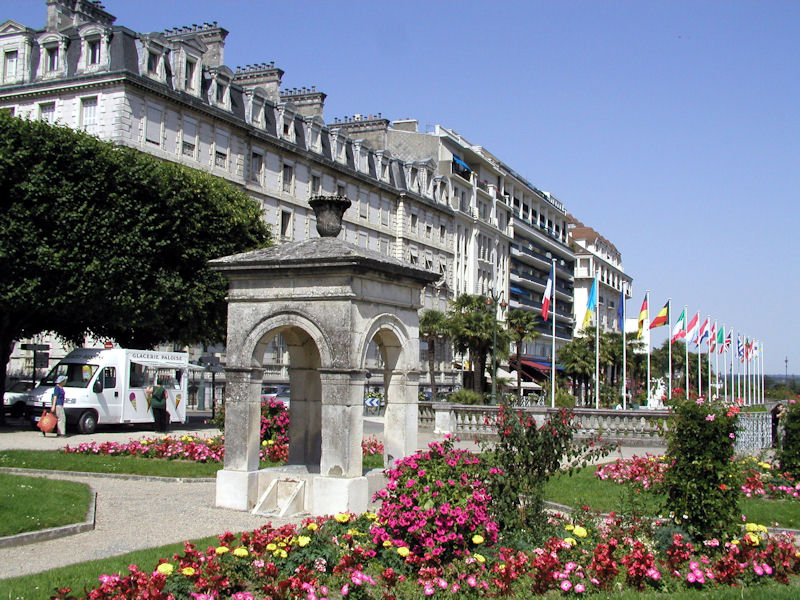 Pau
(Pyrénées-Atlantiques)
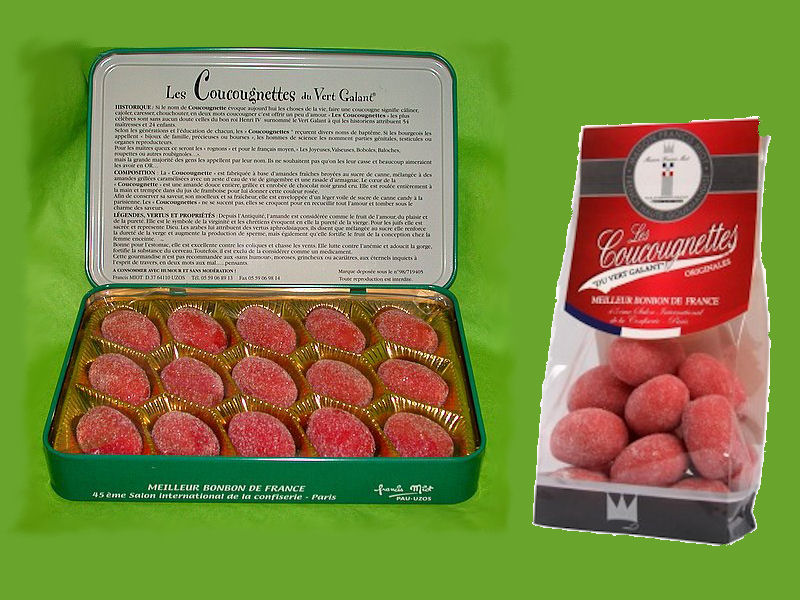 Allusion un peu osée à ce que vous pensez…
    Sacré Henri IV !
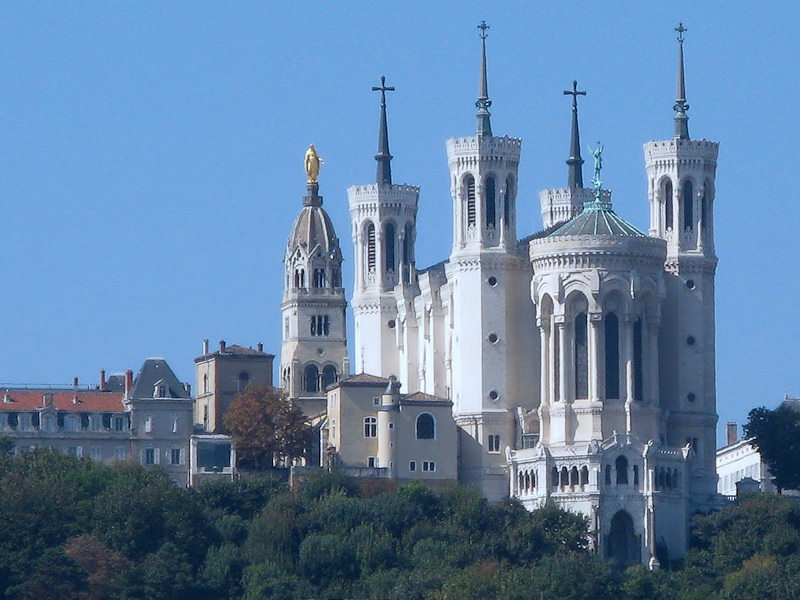 Lyon
(Rhône)
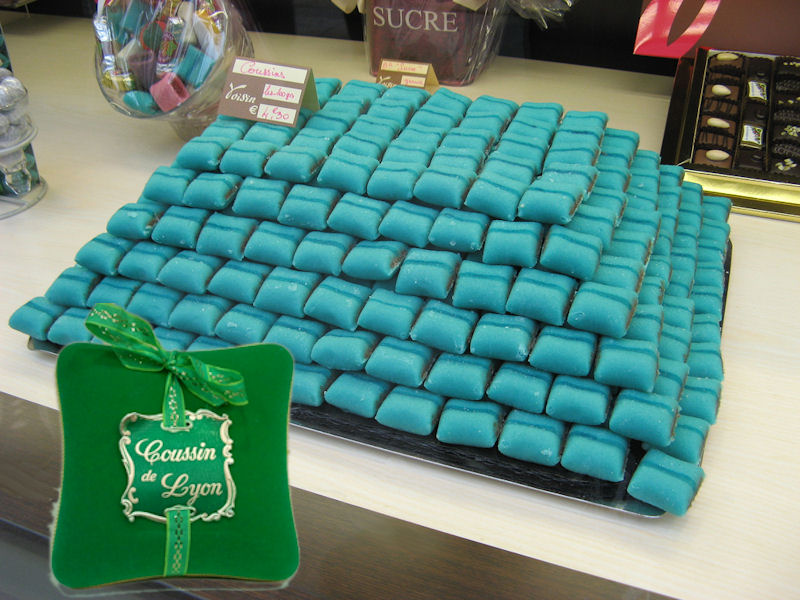 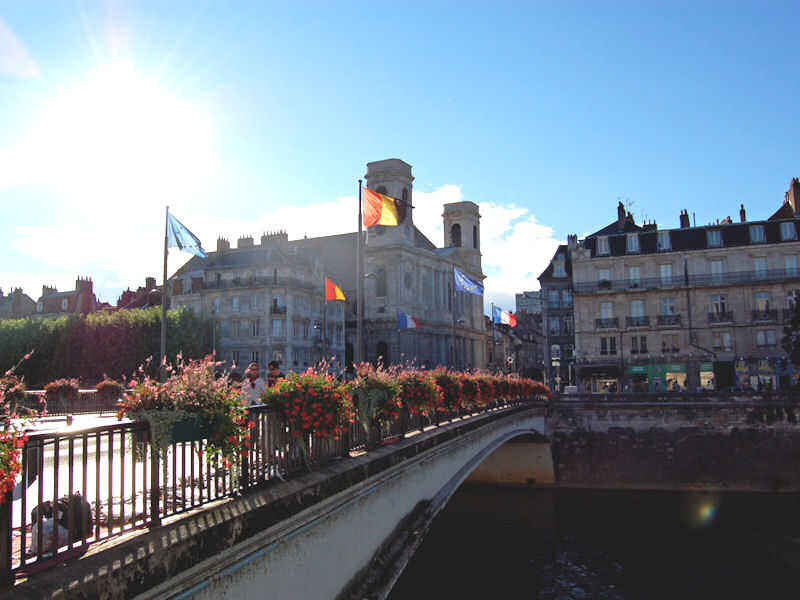 Besançon
(Doubs)
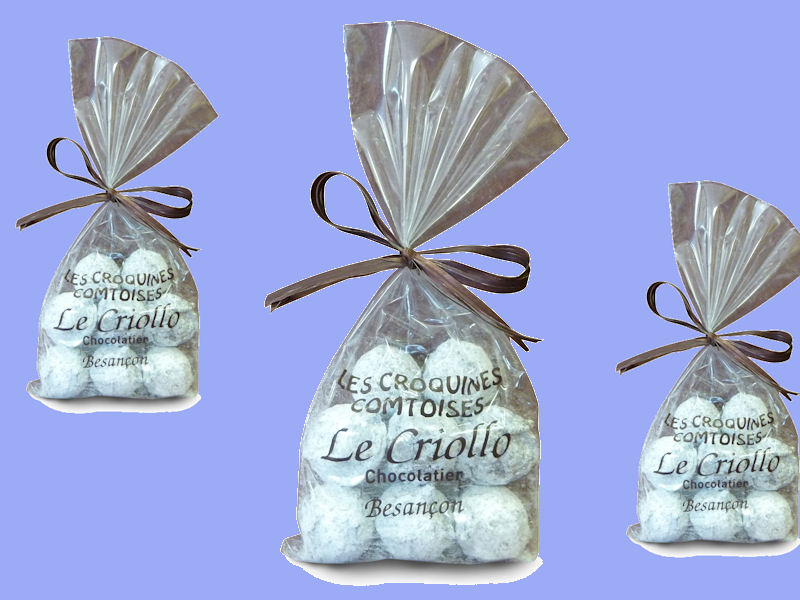 C’est un bonbon au chocolat
fourré de praliné à la noisette.
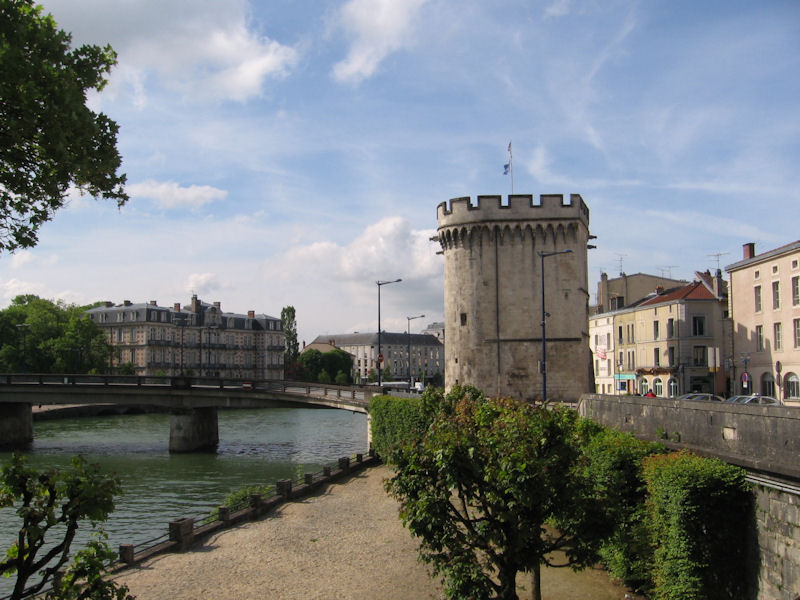 Verdun
(Meuse)
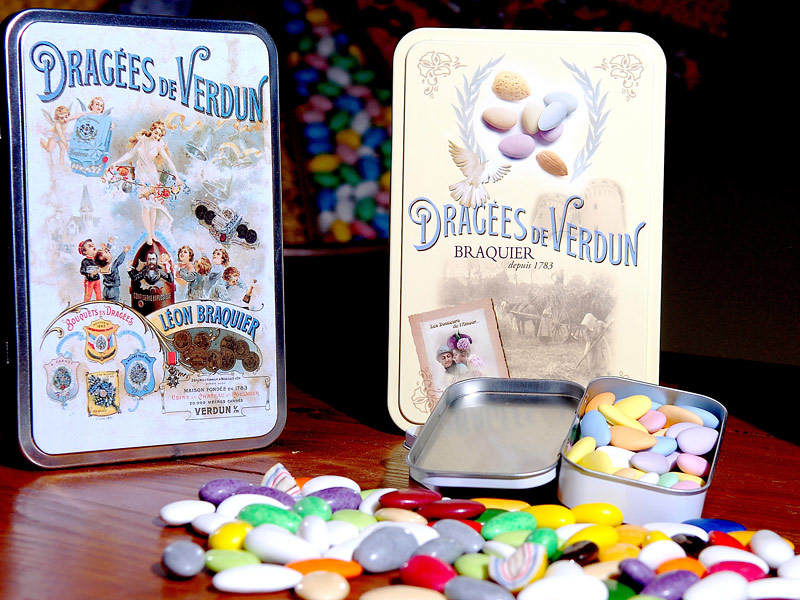 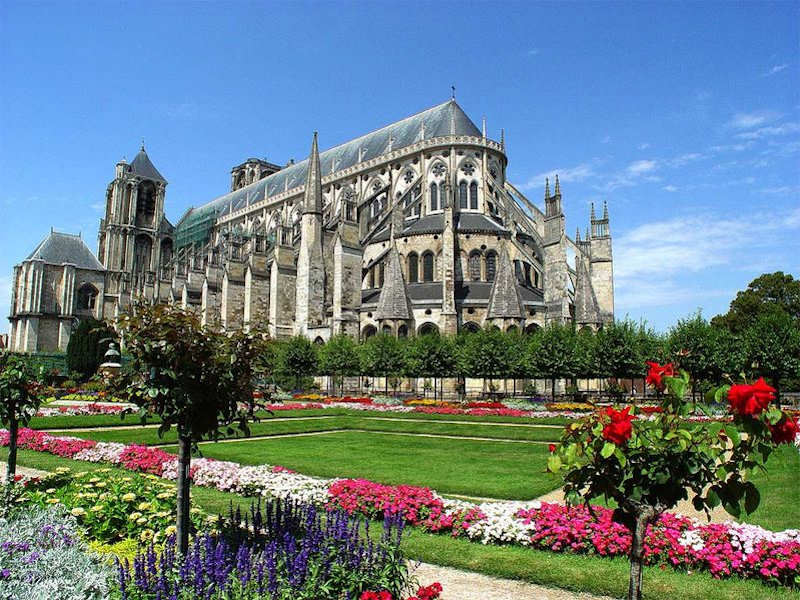 Bourges
(Cher)
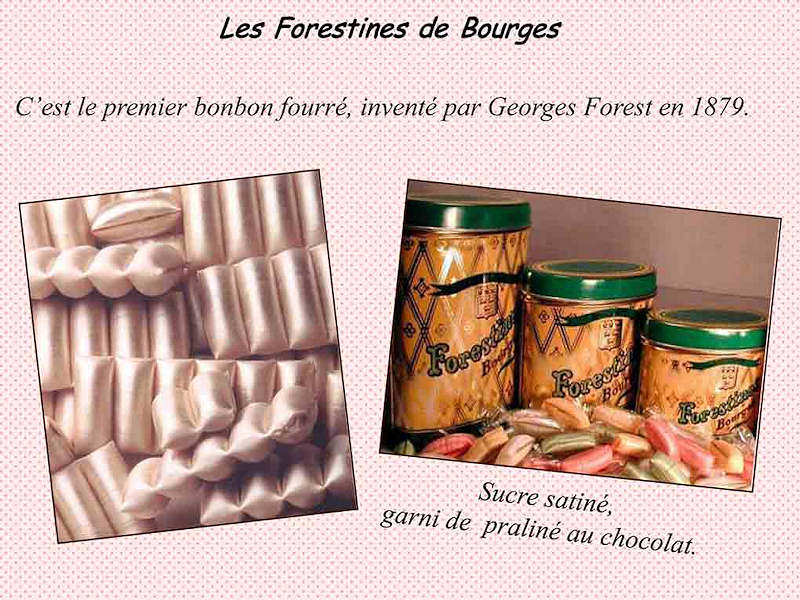 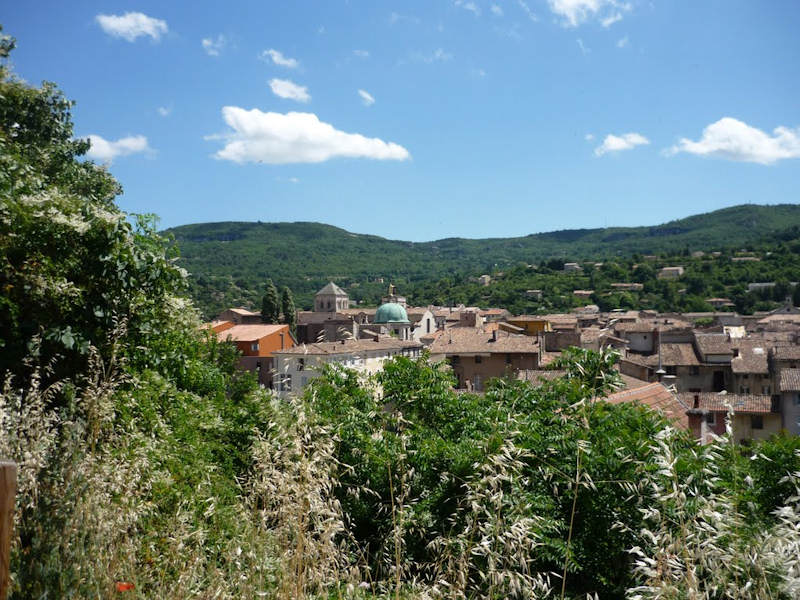 Apt
(Vaucluse)
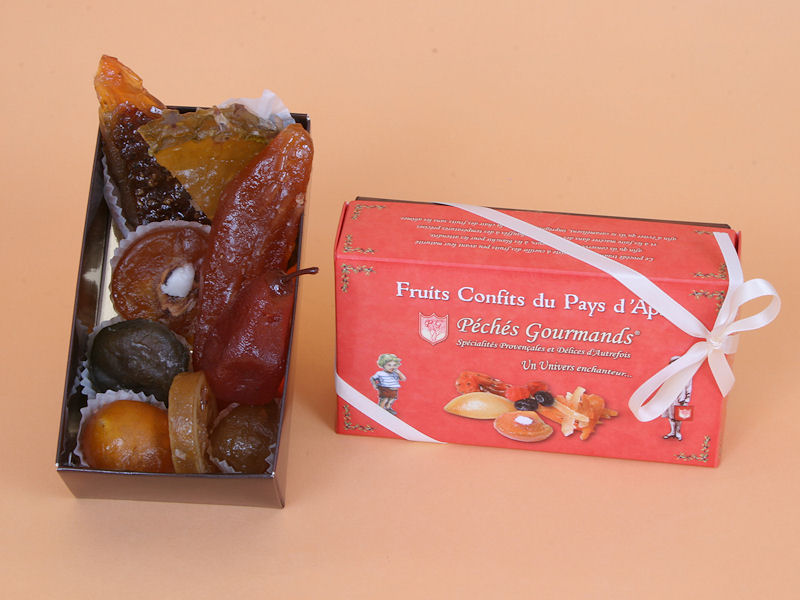 La gamme de ces fruits confits va des cerises, melons, abricots, figues, poires, prunes, clémentines, à l’angélique en passant par les écorces d‘orange et de citron, le cédrat et l‘ananas.
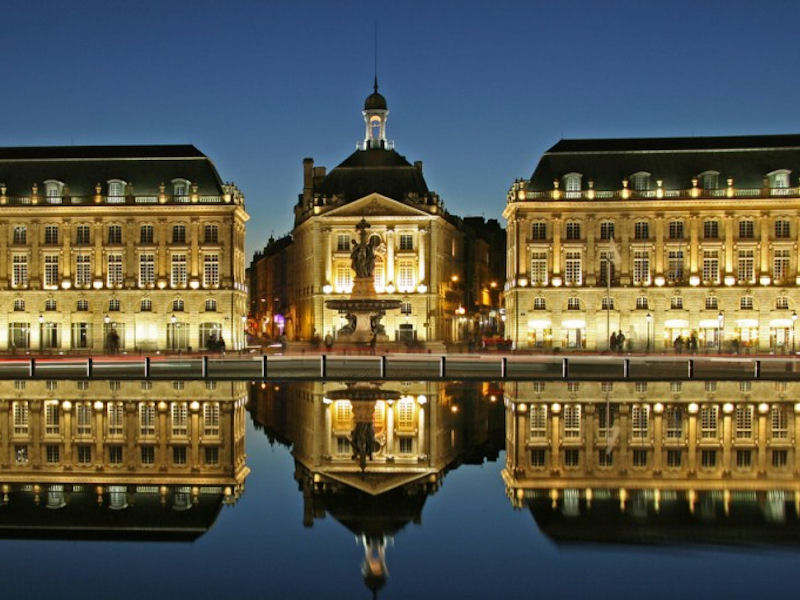 Bordeaux
(Gironde)
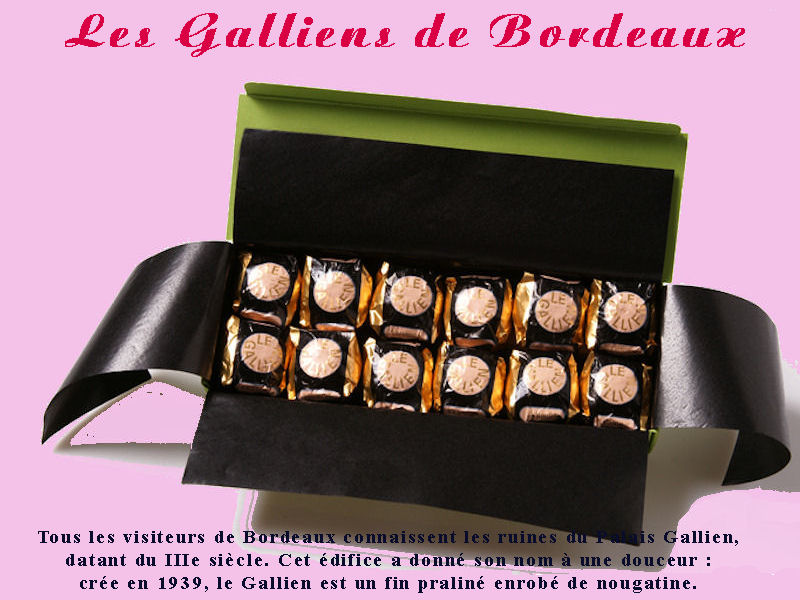 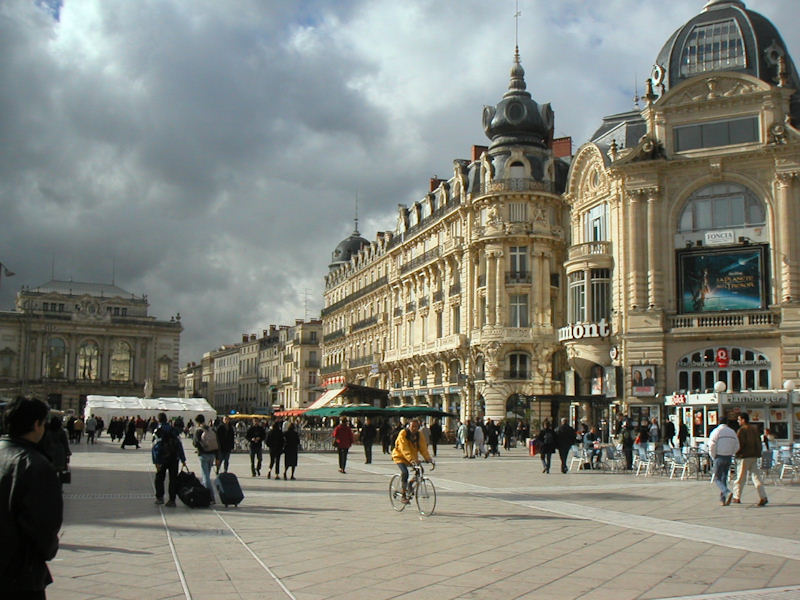 Montpellier
(Hérault)
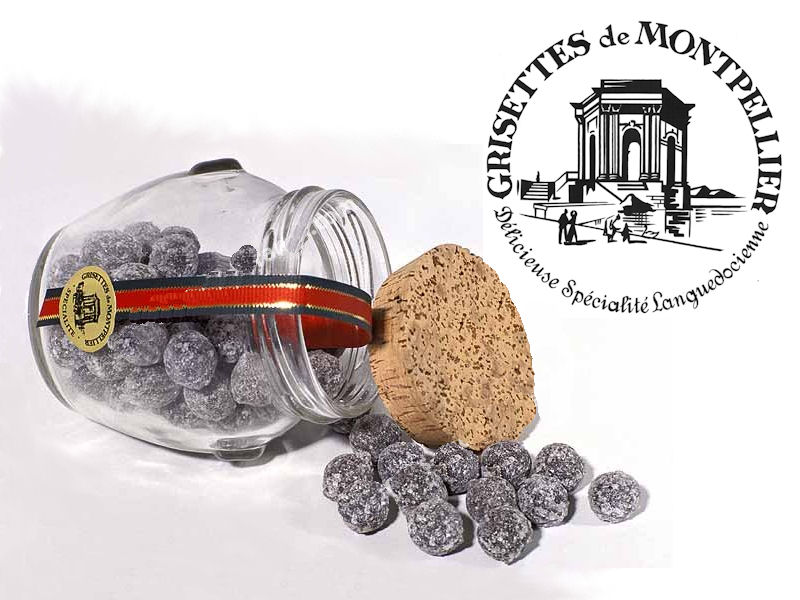 La recette actuelle des grisettes date de 1837 : sucre, sirop de glucose, réglisse, arômes et miel.
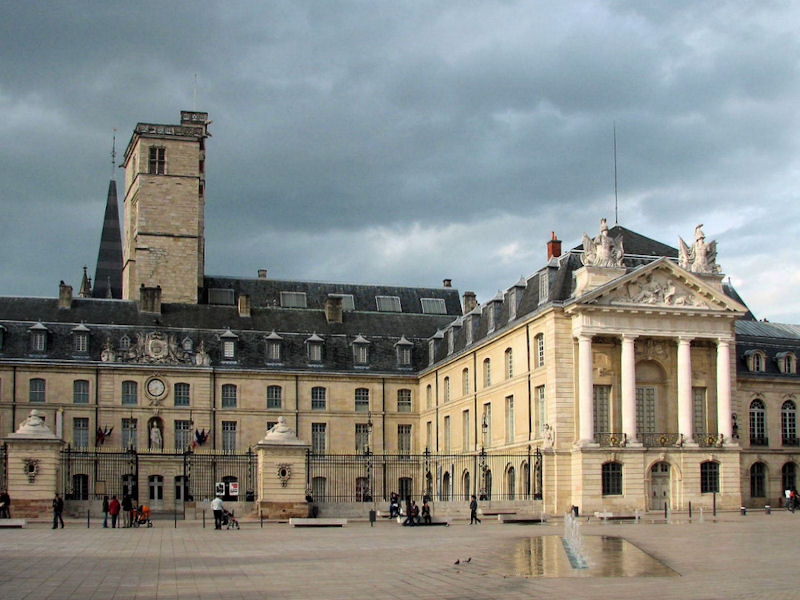 Dijon
(Côte-d’Or)
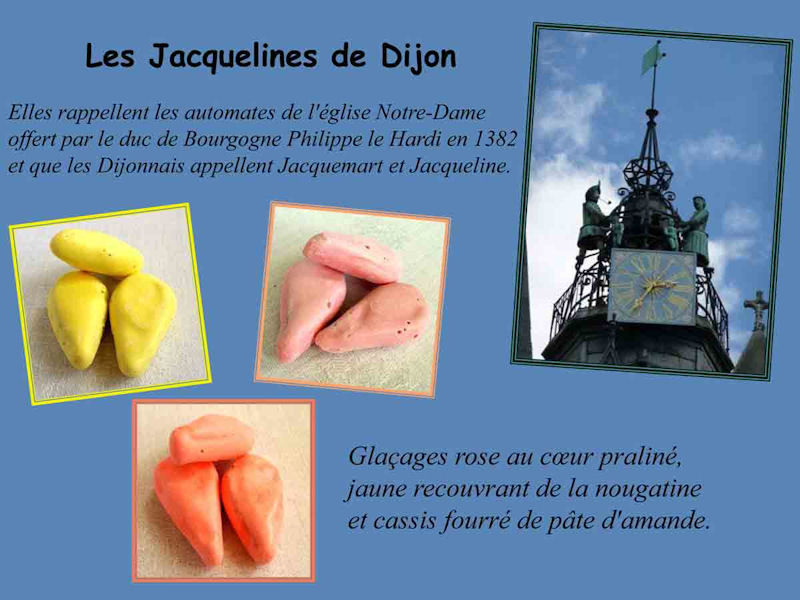 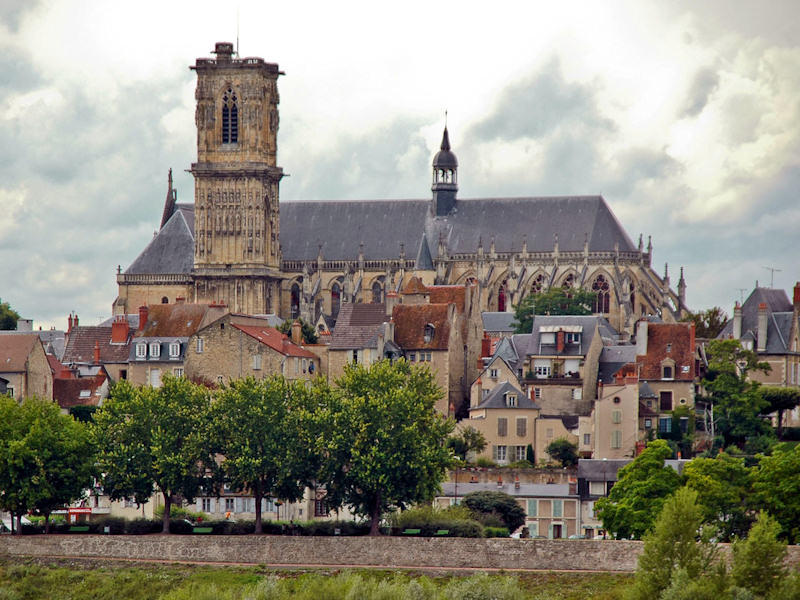 Nevers
(Nièvre)
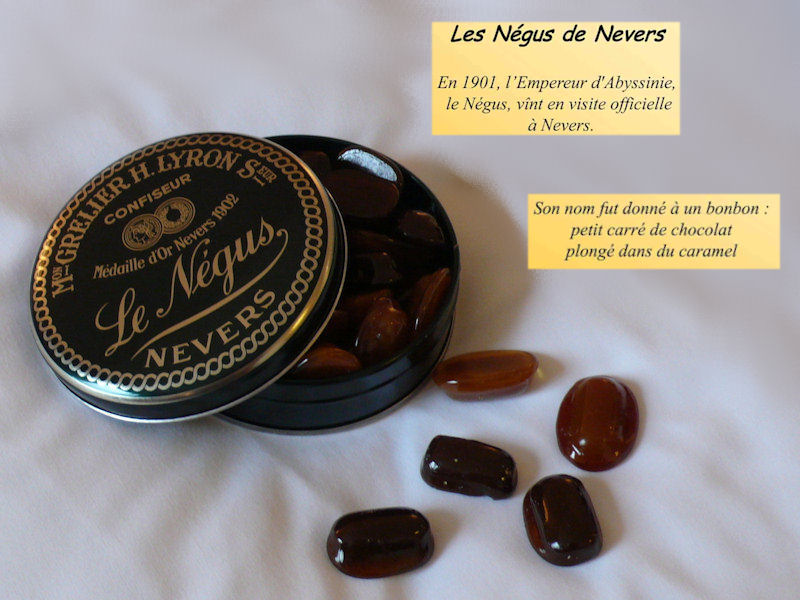 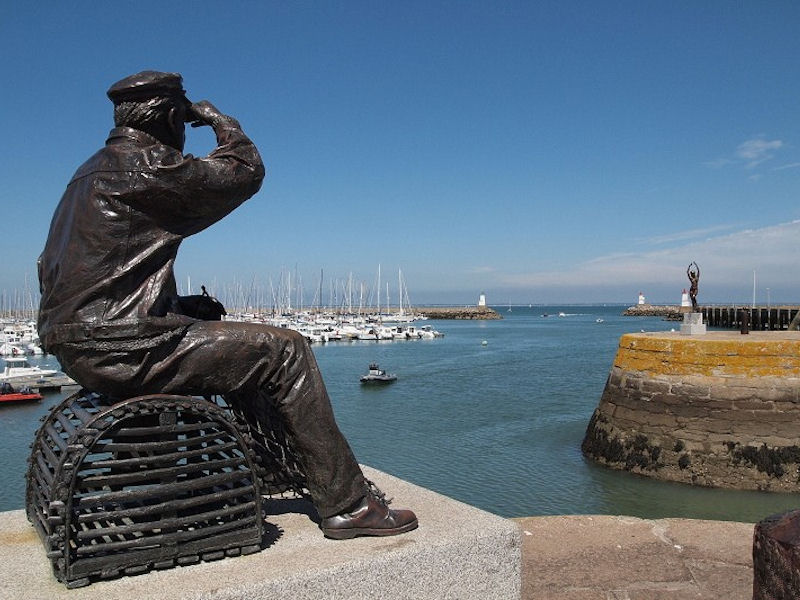 Quiberon
(Morbihan)
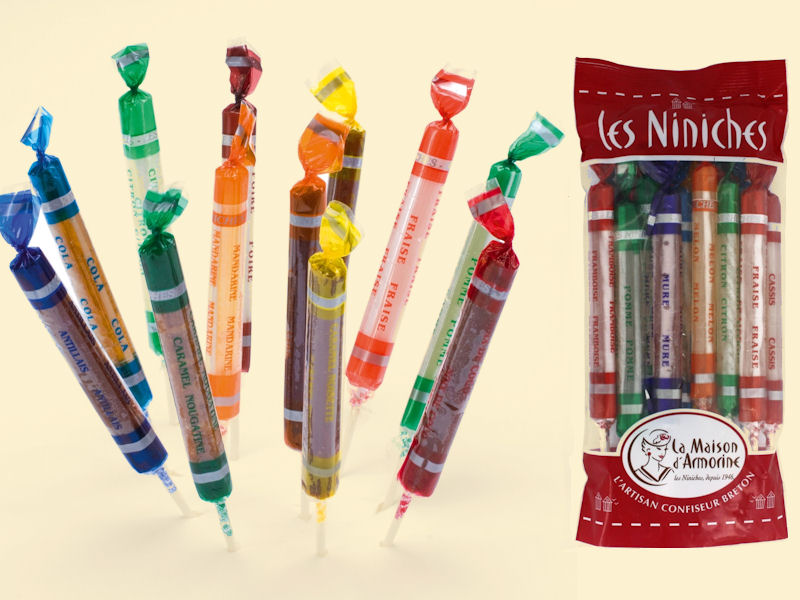 Cette petite sucette ronde toute en longueur fabriquée depuis 1946, à Quiberon, a été primée meilleur bonbon de France en 1946. Il en existe une cinquantaine de parfums différents.
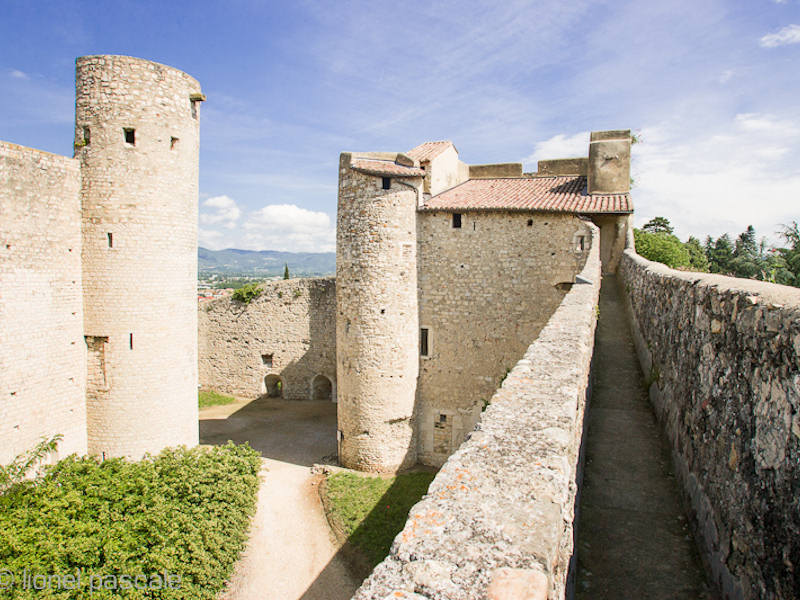 Montélimar  (Drôme)
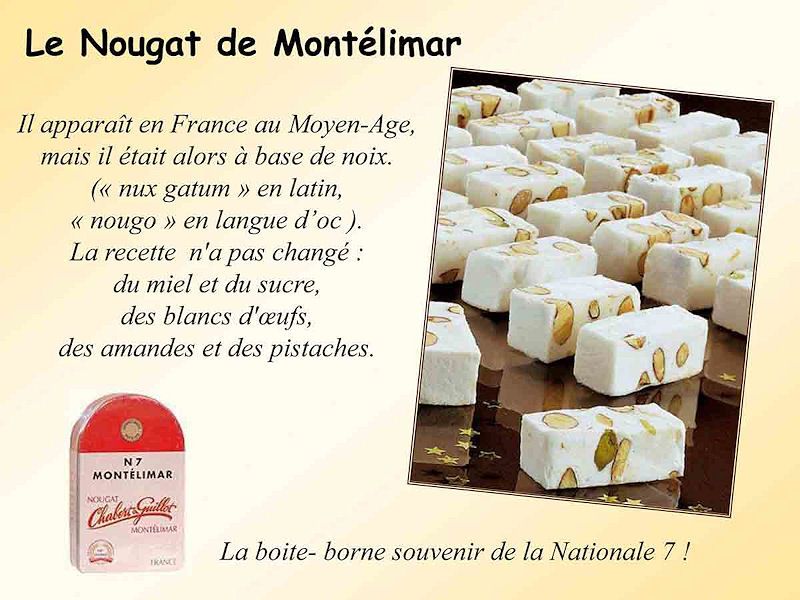